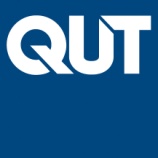 39th International Conference on Software EngineeringMay 26, 2017 | Buenos Aires, ArgentinaImpact-Driven Process Model Repair(Journal-First ACM TOSEM Paper, DOI: 10.1145/2980764)
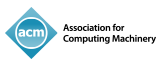 Artem Polyvyanyy 1,*, Wil M. P. van der Aalst 2,1, Arthur H. M. ter Hofstede 1,2, and Moe T. Wynn 1
1 Queensland University of Technology, Brisbane, Australia
2  Eindhoven University of Technology, Eindhoven, The Netherlands
* Presenting/corresponding author
Deviances…
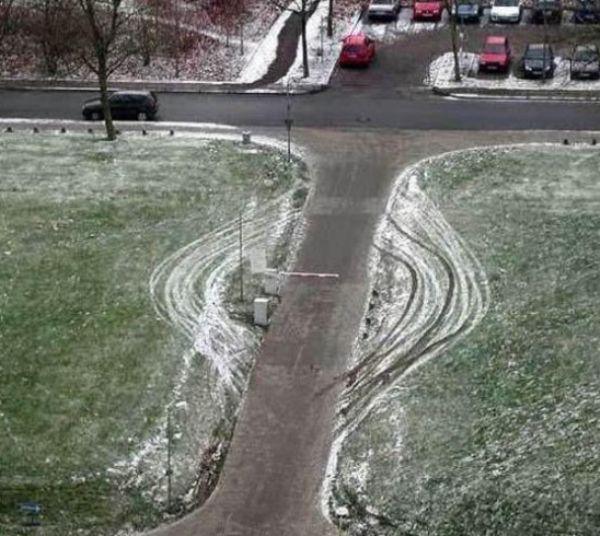 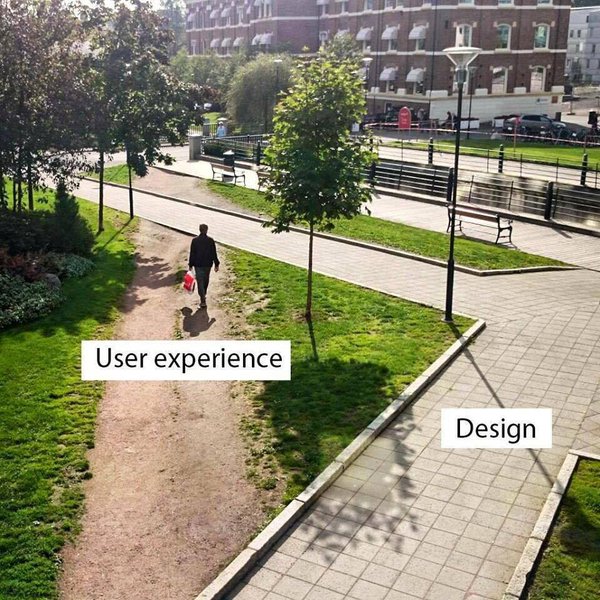 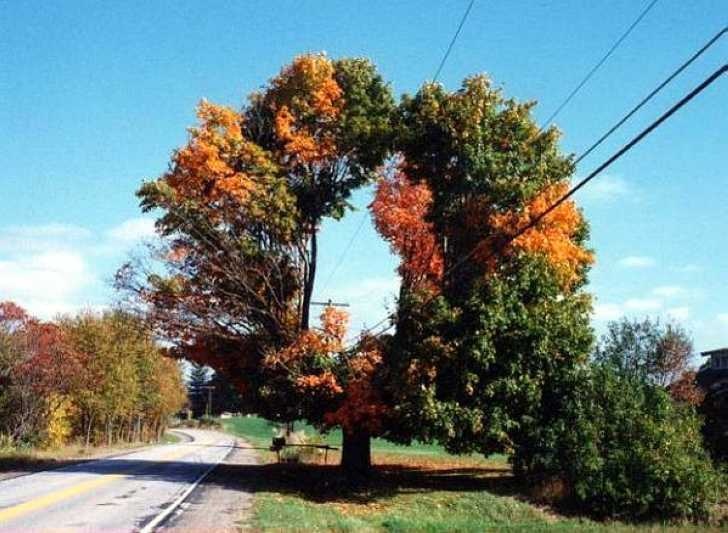 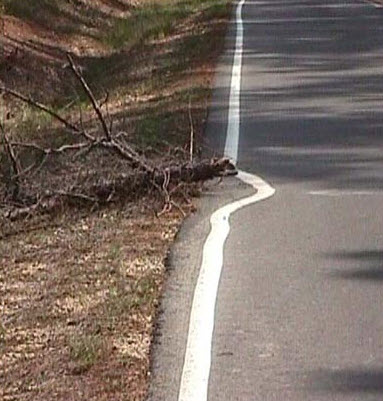 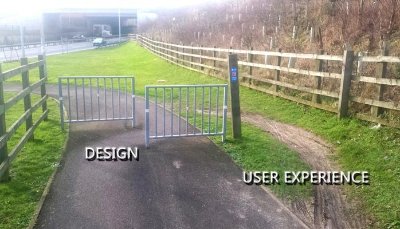 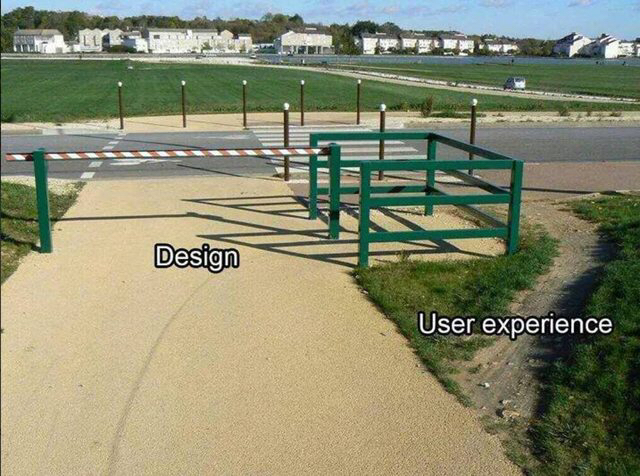 2
Artem Polyvyanyy  |  May 26, 2017  |  Impact-Driven Process Model Repair  |  ICSE 2017
Conformance Checking
perfect alignments
real-world traces
a
e
d
a
b
c
γ2 =
a
e
d
γ1 =
a
c
b
t4
t5
t1
t2
t3
t1
designed traces
move on trace
synchronous move
move on model
x
e
e
a
x
b
a
b
≫
≫
e
a
x
b
γ4 =
γ5 =
≫
c
e
a
b
a
d
≫
≫
≫
≫
γ3 =
c
a
b
≫
≫
t3
t2
t5
t1
t4
t1
t3
t2
t1
0
0
1
1
2
4
0
0
1
2
1
4
0
3
1
1
0
5
+
+
+
+
=
=
=
+
+
+
+
+
+
+
+
cost(γ3)=cost(γ4)=4   and  cost(γ5)=5;  γ3 and γ4 are optimal alignments!
3
Artem Polyvyanyy  |  May 26, 2017  |  Impact-Driven Process Model Repair  |  ICSE 2017
[Speaker Notes: All synchronous moves have zero costs.
All non-synchronous moves not shown on this slide have the cost of one.]
Process Model Repair
0
0
1
2
1
insert
skip
 = 7
a
e
R=({x},{d})
≫
γ6 =
a
e
d
Note the problem with x!
t5
t1
t4
e
a
x
b
≫
x
a
a
b
a
b
x
e
e
e
≫
≫
≫
γ4 =
0
3
0
c
a
b
≫
≫
c
x
b
a
a
a
e
e
≫
≫
≫
γ7 =
γ9 =
γ8 =
τ
τ
t3
t2
t1
t5
t5
t3
t1
t2
t6
t1
t7
t1
t7
0
1
0
2
1
0
0
0
0
0
1
0
0
0
3
2
=
=
=
+
+
+
+
+
+
+
+
+
+
 = 2
γ8 and γ9 are optimal alignments!
4
Artem Polyvyanyy  |  May 26, 2017  |  Impact-Driven Process Model Repair  |  ICSE 2017
Towards Optimal Repair
simulating repair via “free” moves
γ11
=
γ10 =
0
0
0
 = 1
a
e
R=({x},{d})
≫
a
e
d
t5
t1
t4
e
a
e
b
a
a
x
b
e
x
≫
≫
≫
τ
τ
a
x
a
e
a
e
e
γ8 =
d
≫
≫
≫
γ12 =
t5
t5
t4
t1
t5
t1
t7
t6
t1
t7
0
0
1
0
0
0
0
0
1
0
0
0
0
0
1
=
=
+
+
+
+
+
+
γ8 and γ12 are optimal alignments! Note no problem with x!
 = 1
5
Artem Polyvyanyy  |  May 26, 2017  |  Impact-Driven Process Model Repair  |  ICSE 2017
Optimal Repair (Theorem 5.3)
R=({x},{d})
There exist optimal alignments between the traces and the repaired model which:
Demonstrate that the traces fit the repaired model “at least as good” as they fit the original model;
“Fulfill” the repair recommendation, e.g., γ8 and γ12 contain no “bad” moves (x,≫) and (≫,d).
e
b
a
a
x
e
≫
≫
τ
τ
a
x
a
e
e
γ8 =
≫
γ12 =
t5
t5
t1
t7
t6
t1
t7
0
0
0
0
1
0
0
0
0
1
=
=
+
+
+
+
+
+
γ8 and γ12 are optimal alignments! Note no problem with x!
 = 1
6
Artem Polyvyanyy  |  May 26, 2017  |  Impact-Driven Process Model Repair  |  ICSE 2017
[Speaker Notes: The repaired model fits traces “at least as good” as the original model
The repaired model “fulfills” the repair recommendation;  recommendation ({x},{d}) in the running example
There exist optimal alignments that do not contain “bad” moves; moves (x,≫) and (≫,d) in the running example]
One More Example
9 x
10 x
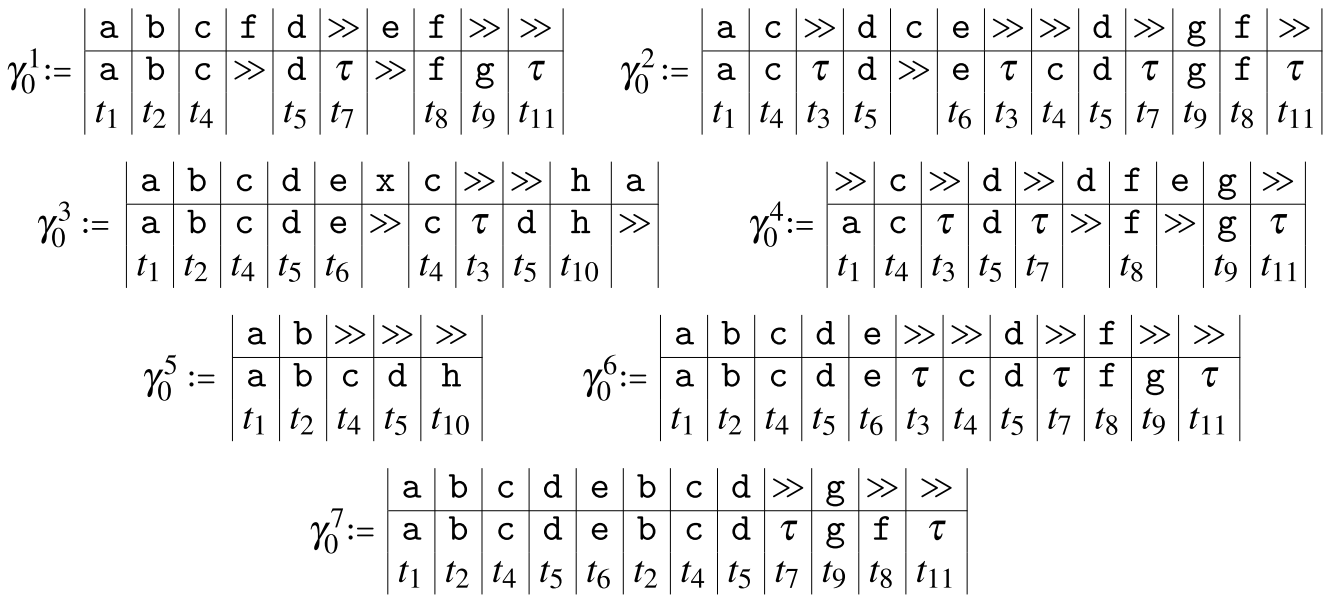 7 x
9 x
2 x
6 x
All deviationscost one Peso!
2 x
 = 120
7
Artem Polyvyanyy  |  May 26, 2017  |  Impact-Driven Process Model Repair  |  ICSE 2017
A Possible Repair
R = ({f,e,x},{c,f,g})
 = 47
skip
insert
8
Artem Polyvyanyy  |  May 26, 2017  |  Impact-Driven Process Model Repair  |  ICSE 2017
Another Possible Repair
R = ({f,e},{g,d,e,c})
 = 33
skip
insert
9
Artem Polyvyanyy  |  May 26, 2017  |  Impact-Driven Process Model Repair  |  ICSE 2017
Towards Optimal Repair Recommendation
R = ({f,x},{d,e,c,h})
skip
insert
 = 25
implementedheuristics
numbers of discovered recommendations
costs of repair recommendation
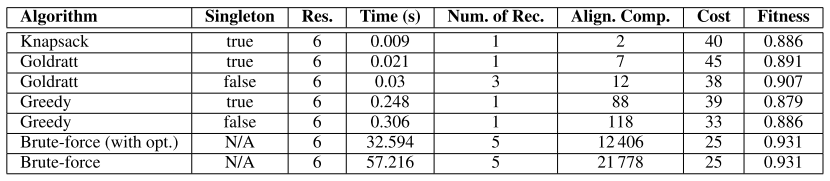 numbers of alignment computations
deviation costs
10
Artem Polyvyanyy  |  May 26, 2017  |  Impact-Driven Process Model Repair  |  ICSE 2017
Conclusion and Future Work
In this work, we …
Defined, and proposed a solution to, the optimal process model repair problem
Defined, and proposed several (approximate) solutions to, the optimal repair recommendation problem
Developed a publicly available tool that implements all the invented techniques, https://svn.win.tue.nl/repos/prom/Packages/SelectivePRepair/Trunk/release/
Reported on lessons learned from experiments with real-world data, e.g., for small repairs proposed heuristics perform just as well as brute-force
Possible avenues for future work include:
Case studies to better understand requirements of process model repair
Aesthetic process model repair
Repair heuristics with guarantees 
Repairs based on other conformance data structures
Repairs that go beyond trace fitness
Let’s work together:
Engage into research collaborations with us
Write your master and/or PhD thesis with us (scholarships available)
11
Artem Polyvyanyy  |  May 26, 2017  |  Impact-Driven Process Model Repair  |  ICSE 2017